Schematic of the configuration of closed-loop insulin delivery
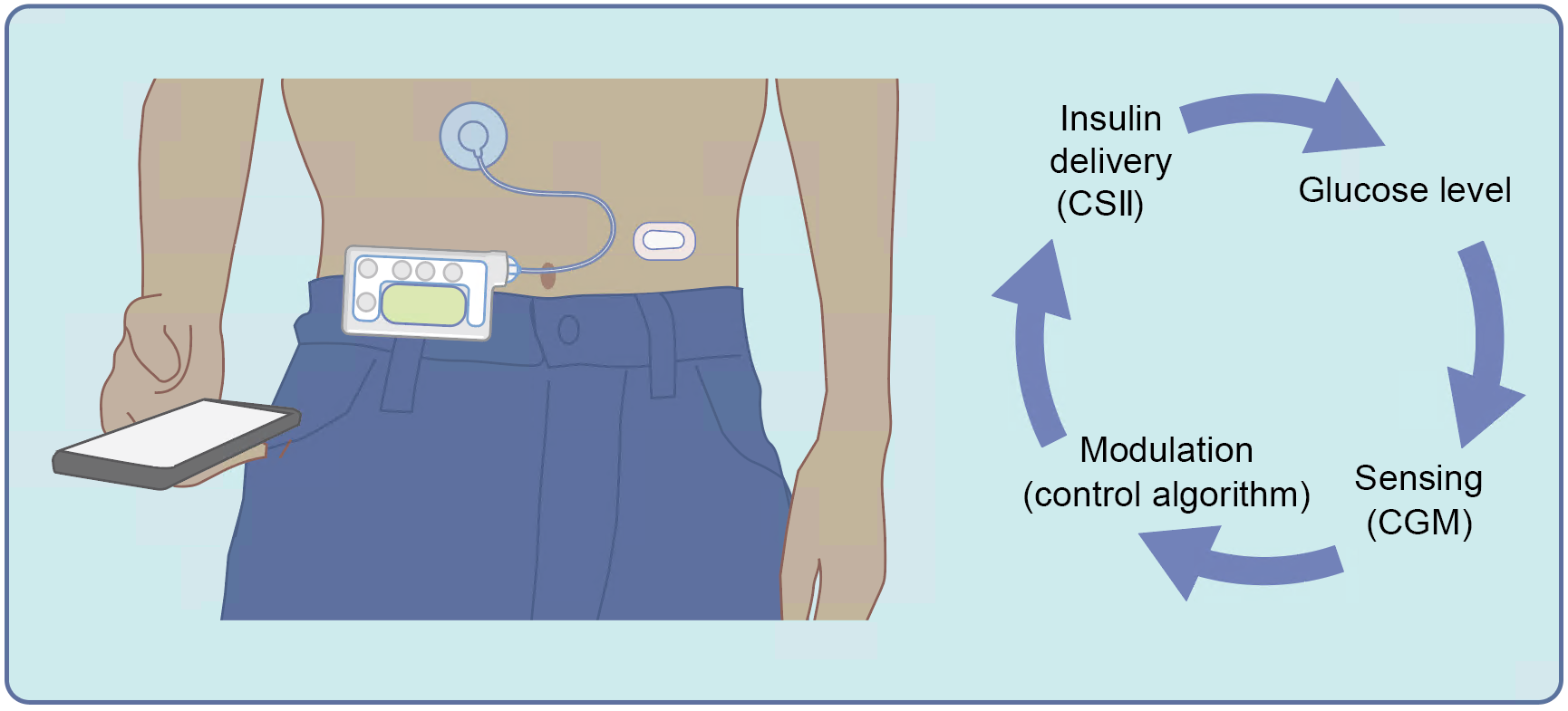 Boughton and Hovorka (2021) Diabetologia DOI 10.1007/s00125-021-05391-w 
©The Authors 2021. Distributed under the terms of the CC BY 4.0 Attribution License (http://creativecommons.org/licenses/by/4.0/)
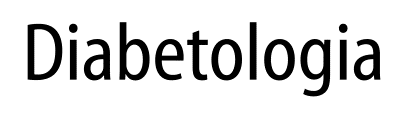 Key developmental milestones towards a truly artificial pancreas
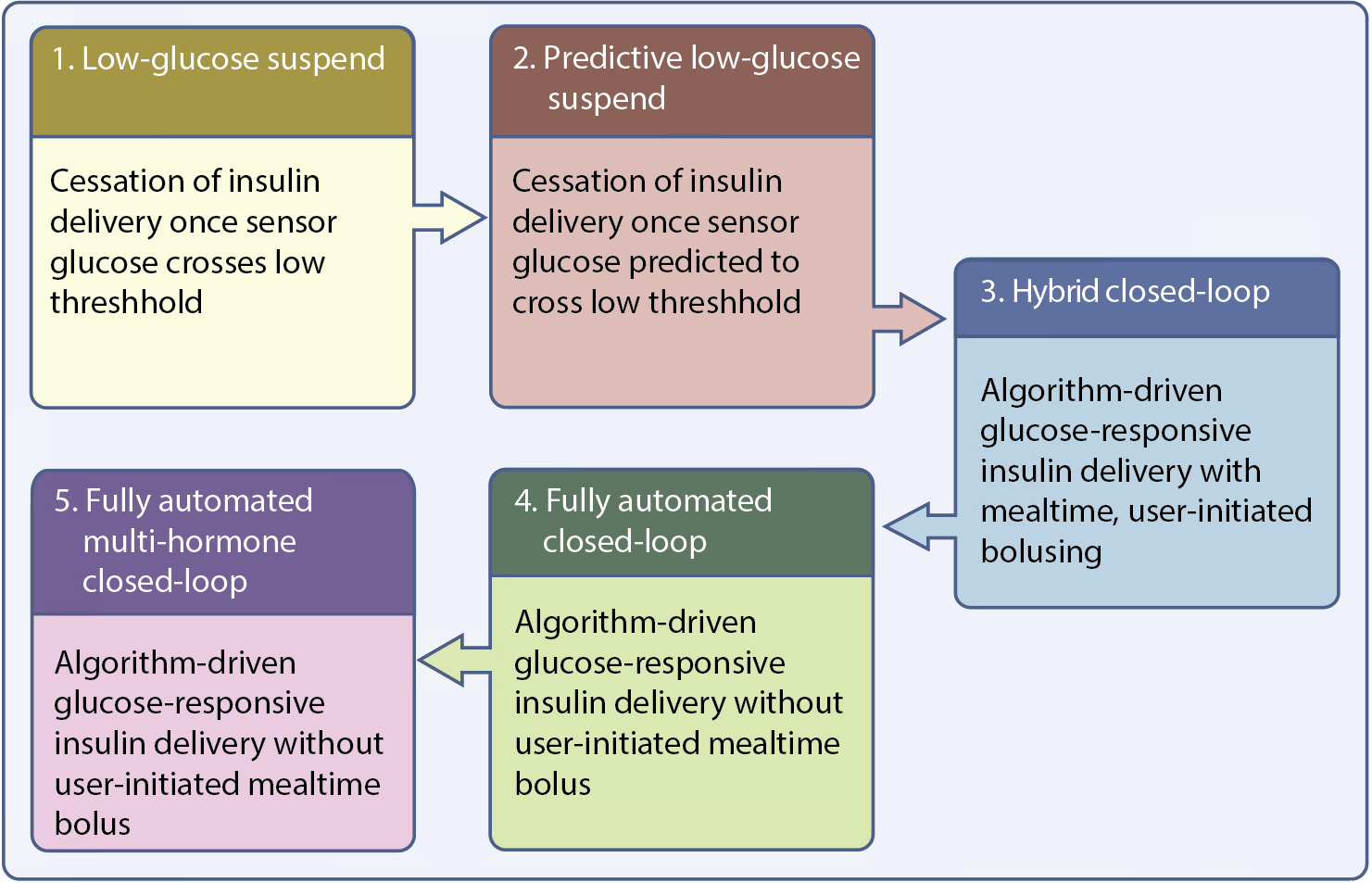 Boughton and Hovorka (2021) Diabetologia DOI 10.1007/s00125-021-05391-w 
©The Authors 2021. Distributed under the terms of the CC BY 4.0 Attribution License (http://creativecommons.org/licenses/by/4.0/)
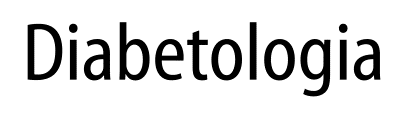 Hybrid closed-loop glucose control:(a) 24 h of sensor glucose data. 
(b) Algorithm-driven insulin delivery and manual insulin boluses.
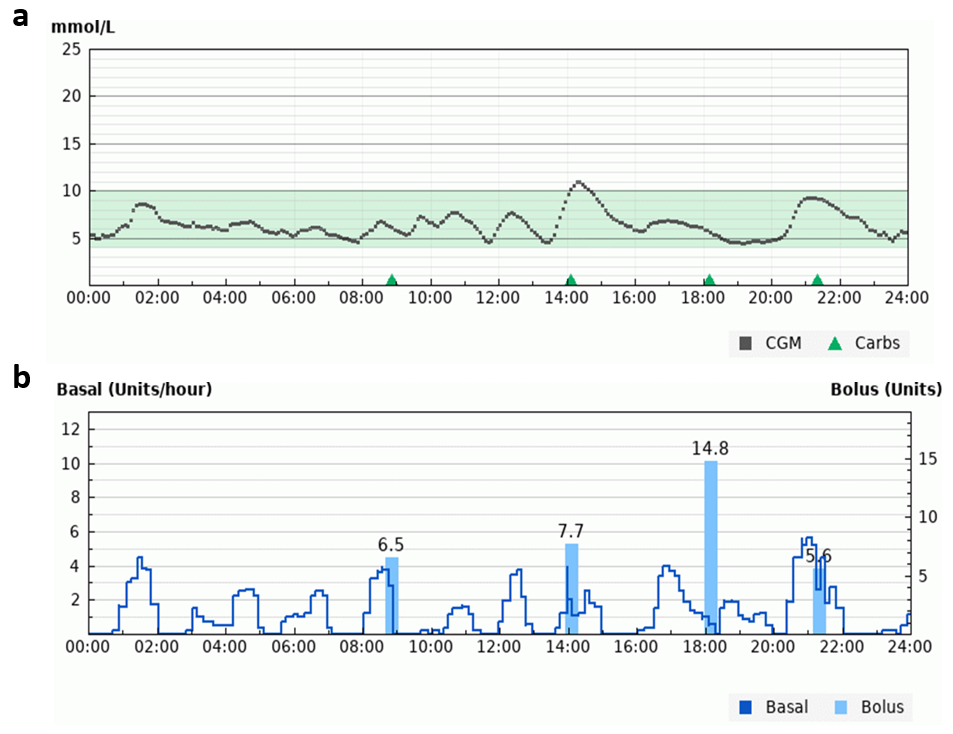 Boughton and Hovorka (2021) Diabetologia DOI 10.1007/s00125-021-05391-w 
Image credit: Glooko Inc. All rights reserved. 2021
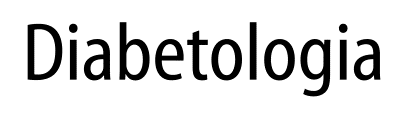 Median percentage time with sensor glucose in target range during closed-loop insulin delivery and sensor-augmented pump therapy (control) in adults and adolescents ≥14 years of age, using the Tandem Control-IQ closed-loop system
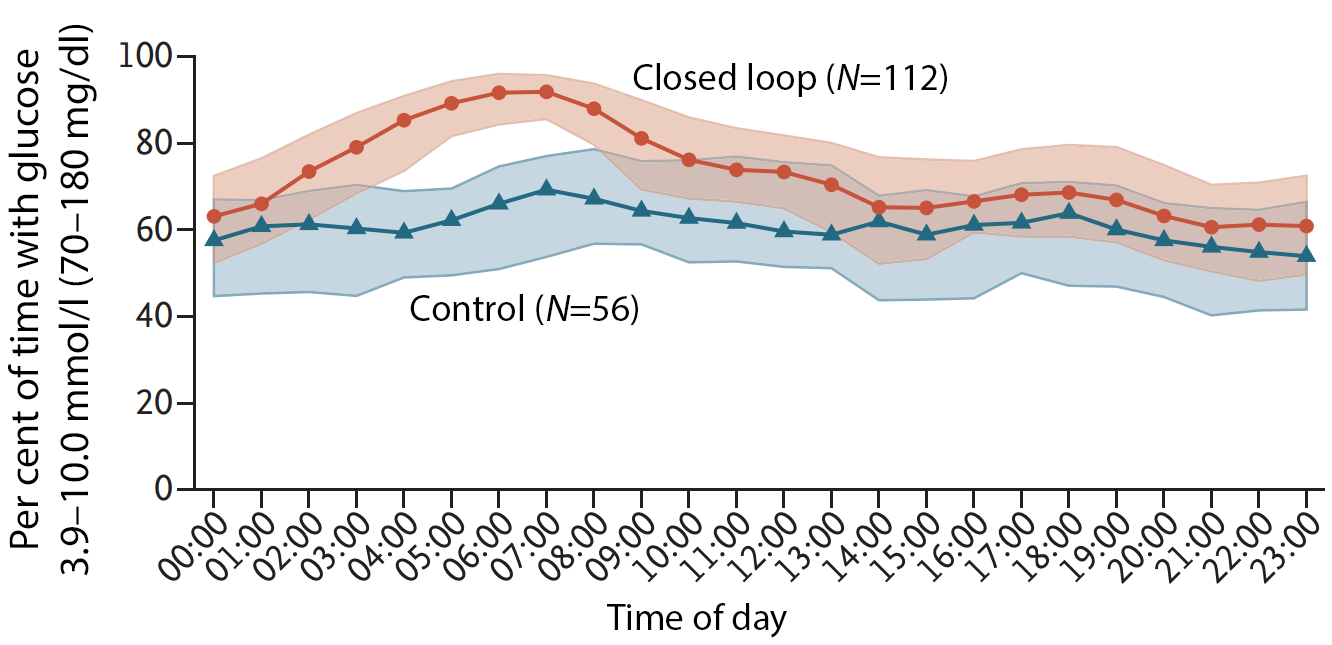 Boughton and Hovorka (2021) Diabetologia DOI 10.1007/s00125-021-05391-w 
©2019 Massachusetts Medical Society. Adapted from Brown et al, reprinted with permission from 
Massachusetts Medical Society.
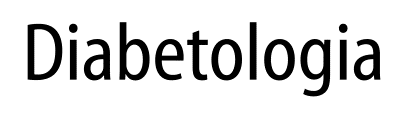